The Three Appeals
Credibility, Emotion, and Logic
Aristotle
The Father of Rhetoric

The Definition of Rhetoric:
the ability to see what is potentially persuasive in every given case-- having a command of language.
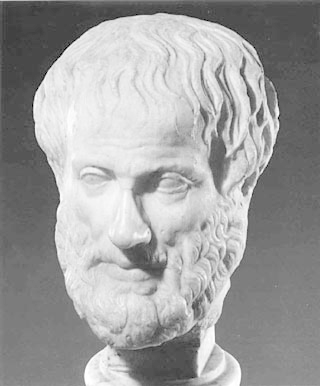 What does being skilled at rhetoric mean?
Being able to write good speeches and write good papers

Having the ability to read people’s compositions with a sharp eye and a critical ear

Being able to examine issues on a deeper level...
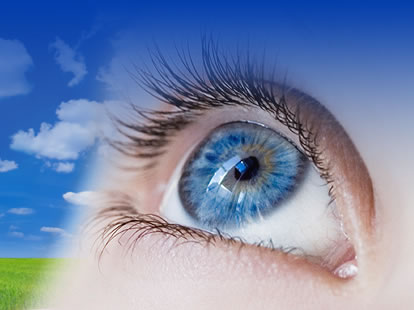 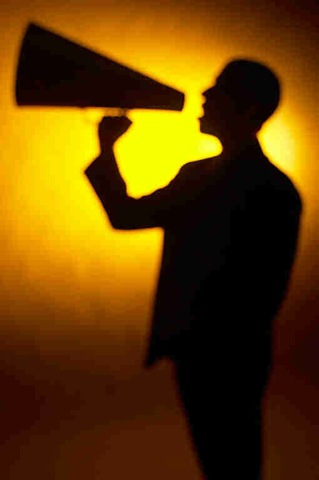 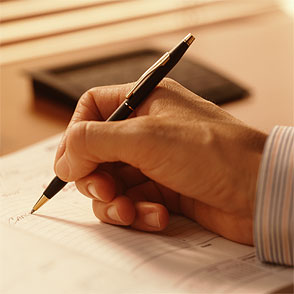 CREDIBILITY (ABOUT THE AUTHOR)
Before you can convince an audience to accept anything you say, they have to accept you as credible.
Speakers appeal to CREDIBILITY to demonstrate that they are trustworthy.

Think of a speech discouraging teenagers from drinking.  How might a speaker make him/herself credible to an audience of teenagers?

Appeals to credibility often emphasize shared values between the speaker and the audience.
HOW IS CREDIBILITY BUILT?
This is often achieved before writing or speaking begins.
Using credible sources: citing dates, citing sources
Knowledgeable about the topic...do you know all aspects of the argument?
Is the speaker an expert in the field?
IN SHORT
The speaker’s credibility—expertise, knowledge, experience, sincerity, common purpose with the audience, or a combination of these factors—gives the audience a reason for listening to this person on the subject.
LET’S PRACTICE!
Discuss how you would establish your credibility in the following situation:

You are trying to persuade your skeptical parents that a “gap” year—taking a year off between high school graduation and college—will be beneficial.
EMOTION(ABOUT THE AUDIENCE)
APPEALING TO EMOTIONS is an appeal to values, desires, and hopes, on the one hand, or fears and prejudices, on the other.

Although an argument that appeals exclusively to the emotions is by definition weak, an effective speaker or writer understands the power of evoking an audience’s emotions by using such tools as figurative language, personal anecdotes, and vivid images.
HOW DOES ONE MAKE EMOTIONAL APPEALS?
Use imagery that evokes feelings of compassion, anger, sympathy, etc.
Word choice (diction) that evokes strong feelings
Use first person (I, we) to emphasize a connection with the audience
Use humor; tell stories
Use metaphors
Make people curious with rhetorical questions
HOW DOES ONE MAKE EMOTIONAL APPEALS?
The most important component is for the speaker to understand the needs and beliefs of the audience!
LET’S TRY....
This country is more decent than one where a woman in Ohio, on the brink of retirement, finds herself one illness away from disaster after a lifetime of hard work. 
This country is more generous than one where a man in Indiana has to pack up the equipment he's worked on for twenty years and watch it shipped off to China, and then chokes up as he explains how he felt like a failure when he went home to tell his family the news. 
We are more compassionate than a government that lets veterans sleep on our streets and families slide into poverty; that sits on its hands while a major American city drowns before our eyes. 
--Barack Obama Night Before the Election Speech Manassas, Prince William County, Virginia November 3, 2008
LET’S TRY....
This country is more decent than one where a woman in Ohio, on the brink of retirement, finds herself one illness away from disaster after a lifetime of hard work. 
This country is more generous than one where a man in Indiana has to pack up the equipment he's worked on for twenty years and watch it shipped off to China, and then chokes up as he explains how he felt like a failure when he went home to tell his family the news. 
We are more compassionate than a government that lets veterans sleep on our streets and families slide into poverty; that sits on its hands while a major American city drowns before our eyes. 
--Barack Obama Night Before the Election Speech Manassas, Prince William County, Virginia November 3, 2008
LOGIC (ABOUT THE TEXT)
Speakers appeal to LOGIC, or reason, by offering clear, rational ideas.

Appealing to logic means thinking clearly—having a clear main idea and using specific details, examples, facts, statistics, or expert testimony to back it up.
ESTABLISHING A LOGICAL ARGUMENT...
The message makes sense!
The evidence is based on facts, statistics, and when necessary use an anecdote (personal story)
Use comparisons and analogies
Emphasize the most important details.
Address opposing view and refute it.
NO logical holes.
LET’S TRY AGAIN...
Apple has come down from $363 in February to $316 Monday. Furthermore, that masks the fact that the company is sitting on a ton of net cash. At the end of the last quarter, cash, securities and other liquid assets exceeded liabilities by $51 billion, or around $55 a share. This may top $60 by the end of this quarter.
So the cash-free stock price — the enterprise value of the business — may only be around $260.
That’s barely 10 times forecast earnings of $25 for the fiscal year ending in September. It’s just nine times next year’s forecast earnings. And it’s only around 2.3 times this year’s sales.
Brett Arrends "Is Apple Becoming a Value Stock." on Marketwatch.com June 2
EXAMPLE
In this ad for St. Jude’s Hospital, what appeals do we see? 
Which appeal is most effective in your opinion? Why?
REMEMBER THIS!
CREDIBILITY is about the SPEAKER
EMOTION is about the AUDIENCE
LOGIC is about the TEXT

Effective argument relies on all three rhetorical appeals.
Appeals in the Gioia piece…
THE RHETORICAL RELATIONSHIP
The speaker is the person or group who creates a text.  It is important to not only think of the speaker as a name, but to consider the description of the speaker.  
The audience is the listener, viewer, or reader of a text or performance, but it is important to note that there may be multiple audiences.  
The subject of the text is the self-explanatory.
THE RHETORICAL TRIANGLE
It’s important to note the relationship among the speaker, audience, and subject.

Why are these elements important?
What is the relationship between these elements?
The Rhetorical Triangle
SPEAKER
AUDIENCE
TEXT